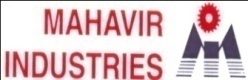 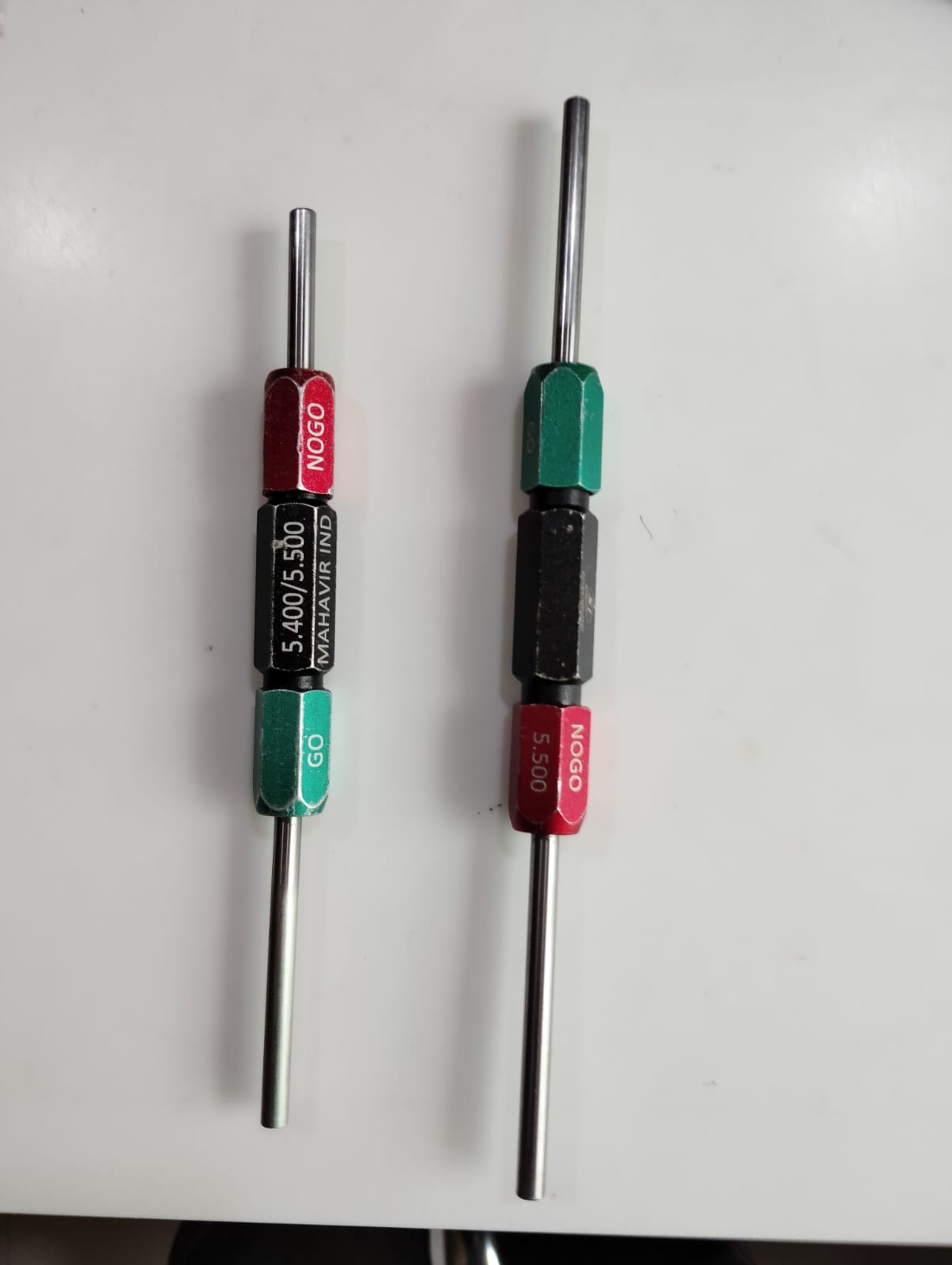 Detection Side Corrective Action
After
PPG on Deburring process